Dorota Siemieniecka1), Grzegorz Karwasz2)
Internetowa tożsamość – czyli o kreowaniu własnego ID
1)Wydział Nauk Pedagogicznych, Uniwersytet Mikołaja Kopernika w Toruniu, 87100 Toruń
2)Wydział Fizyki, Astronomii i Informatyki Stosowanej, UMK, 87100 Toruń, Grudziądzka 5/7
Makrowizja
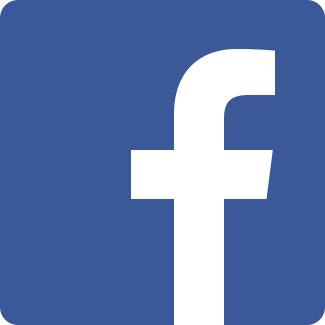 W Polsce na Facebooku zarejestrowanych jest obecnie około 10 milionów użytkowników, w 2012 roku liczba użytkowników Facebooka na świecie osiągnęła miliard.
Ilu Polaków jest na Facebooku? http://www.komputerswiat.pl/nowosci/internet/2013/1/ilu-polakow-jest-na-facebooku.aspx [dostęp:19.07.2014]
Gra War of Warcraft
Gra War of Warcraft gromadzi 8,5 mln graczy. 
Uczestnictwo w portalach społecznościowych oraz grach sieciowych wymaga utworzenia własnego „konta”, co wiąże się z autoprezentacją i udostępnieniem swoich danych.
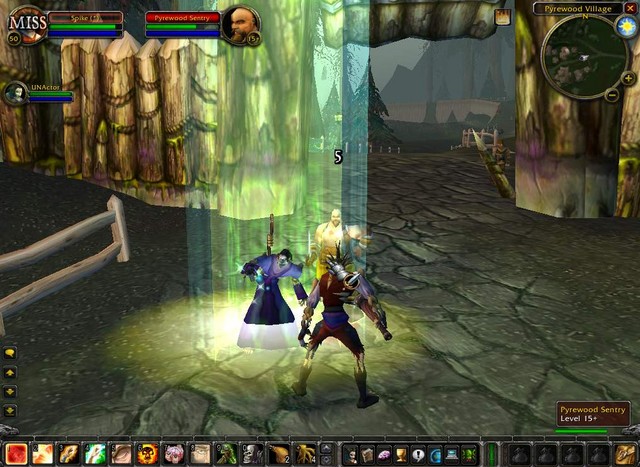 http://www.gry-online.pl/S013.asp?ID=82825
Autoprezentacja - pojęcie
Autoprezentacja definiowana jest jako:
 „podejmowanie działań ukierunkowanych na zarządzanie wrażeniem wywieranym na partnerze, interakcji by przez to kontrolować reakcje partnera skierowane na siebie”, człowiek za pośrednictwem swoich zachowań werbalnych i niewerbalnych komunikuje innym „kim jest, lub albo za kogo chciałby być uważany”.
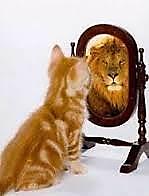 Szmajke, Samo utrudnianie jako sposób autoprezentacji. Czy rzucanie kłód pod nogi jest skuteczną metodą wywierania
korzystnego wrażenia na innych?, Wydawnictwo Instytutu Psychologii, Warszawa 1996, s.25. 
Autoprezentacja, http://pl.wikipedia.org/wiki/Autoprezentacja [dostęp:19.07.2014].
Avatar ery cyfrowej
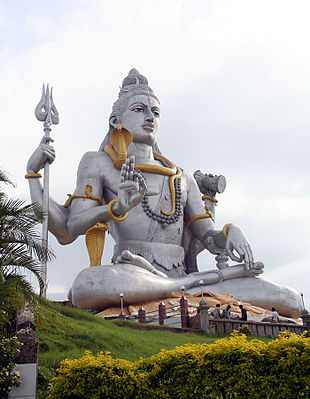 Avatar = reinkarnacja jakiegoś bóstwa we wcielenie, które personifikuje określone cechy boskie ale nie inne
Słowo wprowadzne do obiegu globalnego przez film J. Camerona (2009).
http://www.esopedia.info/images/thumb/d/dc/Shiva_Statue_Murdeshwara_Temple.jpg/
Retrieved 27/11/2014
Idea za: Bruno Sanguanini „Trentino Attualita’”, No. 264, Luty 2014, str. 36. 
www.trentino.mese.it
Avatar ery kultury masowej
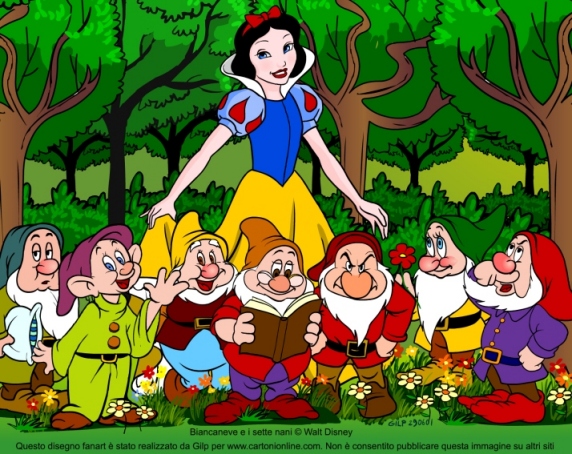 Walt Disney:
Dotto
Brontolo
Pisolo
Mammolo
Cucciolo
...
http://www.cartonionline.com/gif/CARTOON/disney/biancaneve/miniature/biancaneve_e_i_sette_nani.jpg
Retrieved: 27/11/2014  ©Walt Disney
Dla dzieci włoskich imiona (i cechy – „mądrala”, „narzekacz”, „śpioch”, „maminsynek”, „maluch”), powielane 
w setkach książek, komiksów, filmów animowanych, stanowią integralną część ich kultury, dużo bardziej niż tradycyjne postacie z narodowych lub regionalnych baśni.
Avatary Grecji klasycznej
Olimp:
piorunujący Zeus
mądra Atena
umorusany Hefajstos
zazdrosna Hera
itd.
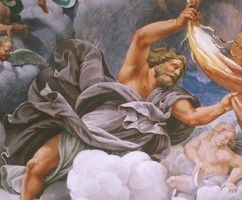 http://www.parodos.it/images/giove2.jpg  Retrieved 27/11/2014
All graphics, logos, advertisements and promotions are Copyright  Parodos 2009
Avatary nie są, bynajmniej, pomysłem współczesnym. „Już starożytni Grecy” przypisywali swoim bogom określone a nie inne cechy – jeden bóg był pracowity a inny szybki.
Była to swego rodzaju wysublimowana projekcja indywidualnych cech ludzkich: ukryty sposób na samo-realizację.
Avatary futurystyczne
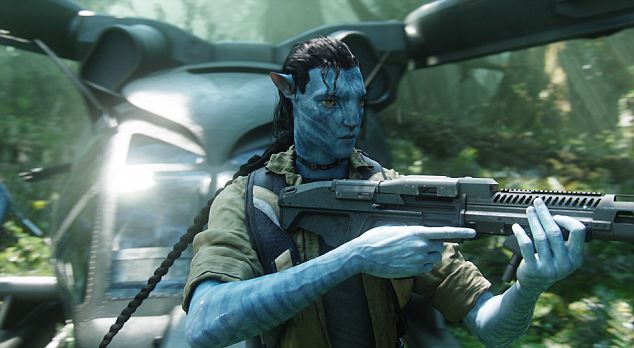 Uploaded from http://www.dailymail.co.uk/news/article-1242409/The-Avatar-effect-Movie-goers-feel-depressed-suicidal-able-visit-utopian-alien-planet.html
http://i.dailymail.co.uk/i/pix/2010/01/12/article-1242409-07A207B0000005DC-353_634x348.jpg  Retrieved 27/11/2014  ©AP   “Avatar” Director  J. Cameron,  20th Century Fox
Tak wygląda Avatar z filmu J. Camerona, w wizerunku w tysiącach wersji znajdowany w internecie: 
elegancki, bohaterski, rycerski
Avatary futurystyczne
Real „reality”
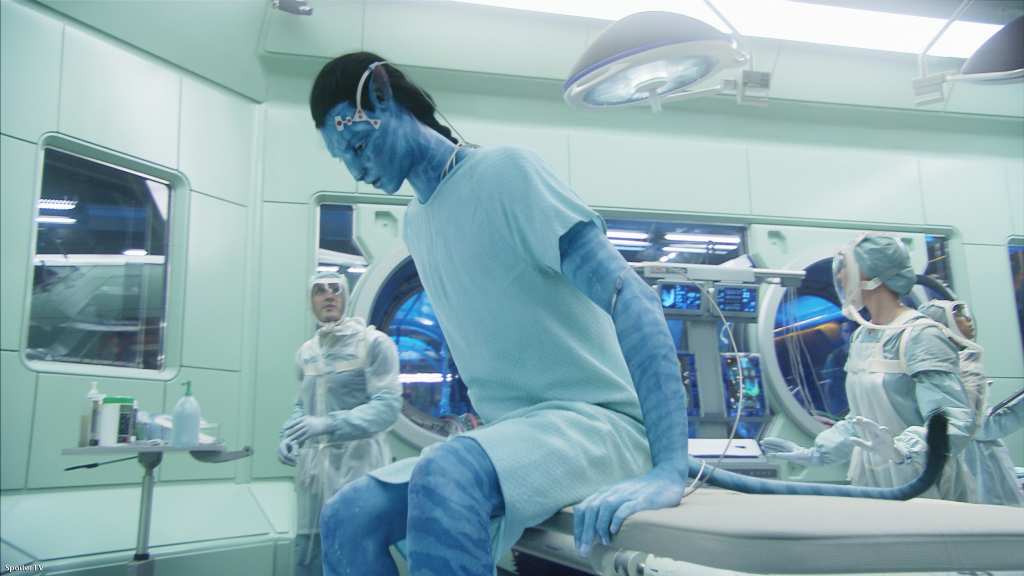 http://2.bp.blogspot.com/_XO0CsBWBa-w/TM4azb0lKuI/AAAAAAAAABM/-2ydY1CU_XM/s1600/jake-sully-avatar.jpg © 20th Century Fox
W rzeczywistości, avatar jest produktem przyspieszonej produkcji bionicznej w czasie lotu z Ziemi
Avatary futurystyczne
Augmented reality display
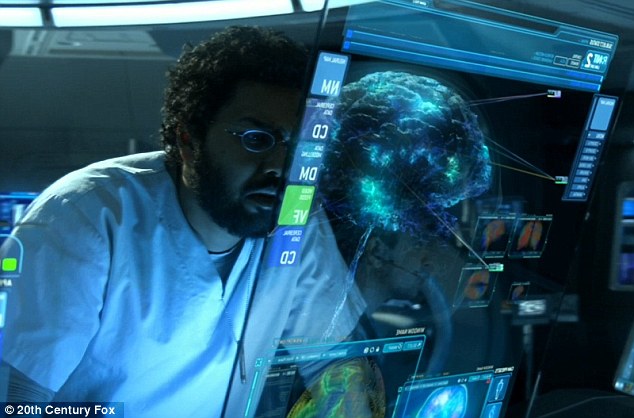 http://gfxspeak.com/wp-content/uploads/2010/04/Avatar-augmented-reality-display1-300x197.jpg  © 20th Century Fox
Prawie niemożliwe jest znalezienie w Internecie oryginału Avatara: sparaliżowanego amerykańskiego żołnierza.
Avatary dzieci („adolescenti”)
Sławek (10 lat)
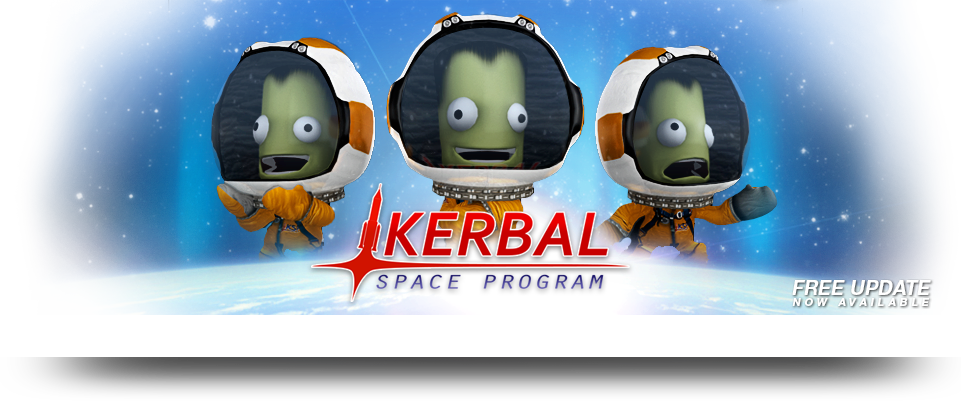 http://screenshots.en.sftcdn.net/en/scrn/324000/324551/kerbal-space-program-02-700x412.png
http://kerbal-space-program.en.softonic.com/
Retreived 27/11/2014
Avatary dzieci („adolescenti”)
Sławek (11 lat)
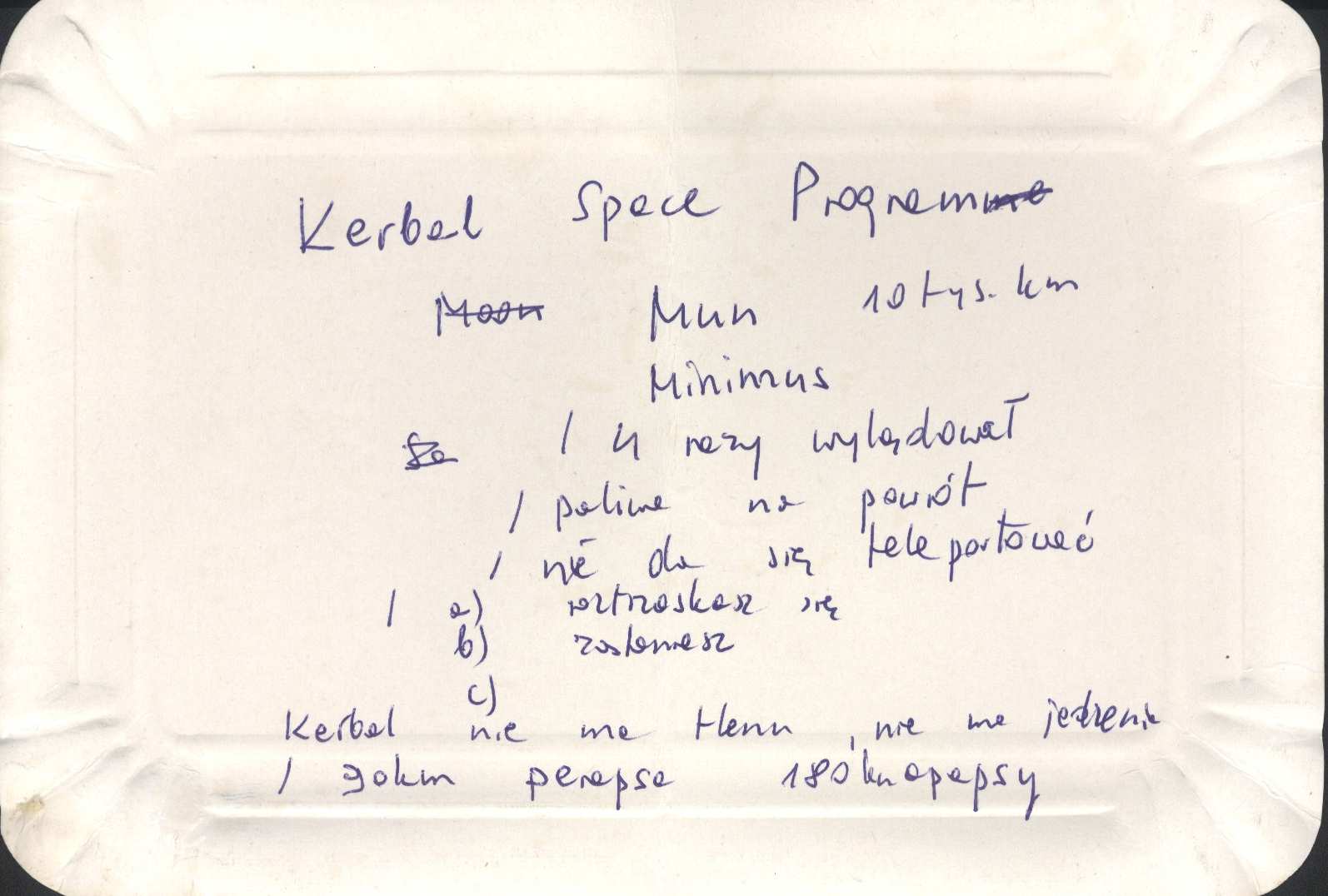 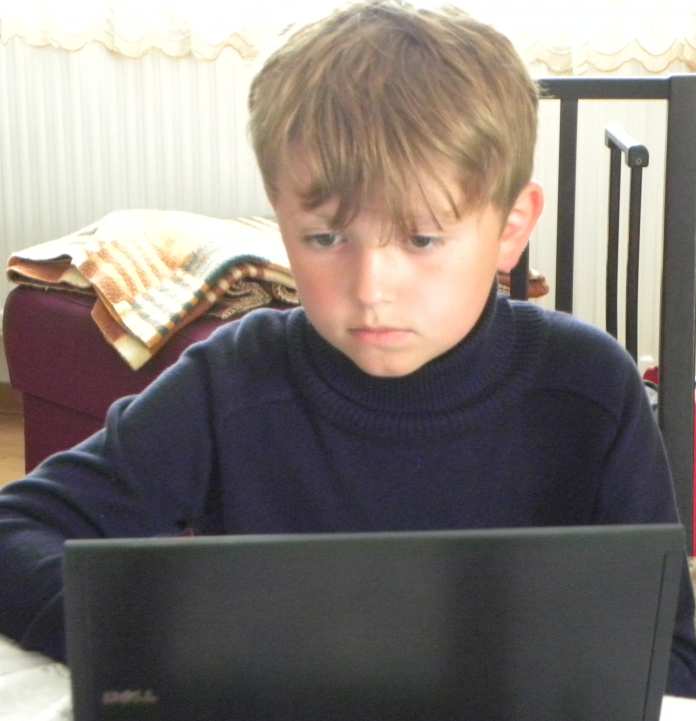 Oczywiście, można by wyłączyć laptopta taty i zresetować grę, ale to Sławkowi nawet nie przejdzie przez głowę. „Kerbal Space Program” to świat realny. Dzięki niemu Sławek zna takie słowa jak perapsa i apapsa, wie, ile misji załogowych wylądowało na Księżycu, wie, że w łaziku Apollo 18 eksplodowała antena, wie, że w locie na Marsa hamowanie trwałoby kilka miesięcy.
Avatary dzieci („adolescenti”)
Konstancja (9 lat ):  Moviestar Planet: Fame, Fortune and Friends 
    sława → powodzenie →przyjaciele
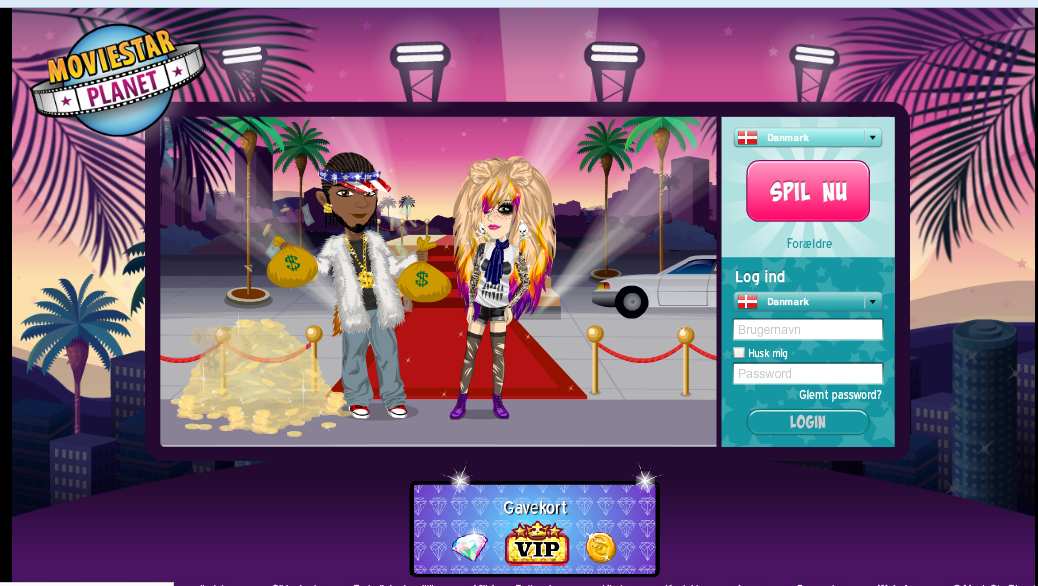 Źródło: http://www.moviestarplanet.com/  ©MovieStarPlanet 2014   Retreived 27/11/2014
Avatary dzieci („adolescenti”)
Konstancja (9 lat ):  Moviestar Planet: Fame, Fortune and Friends 
    sława → powodzenie →przyjaciele
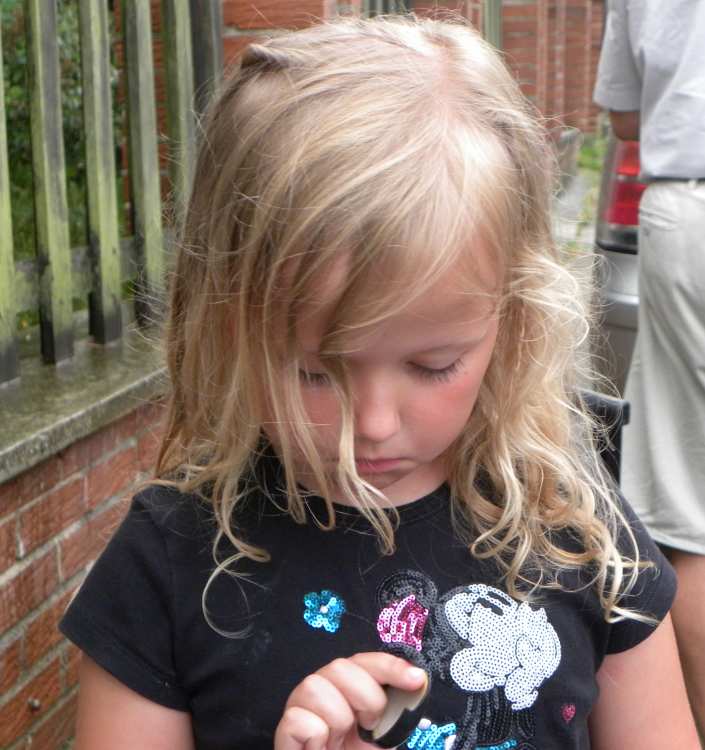 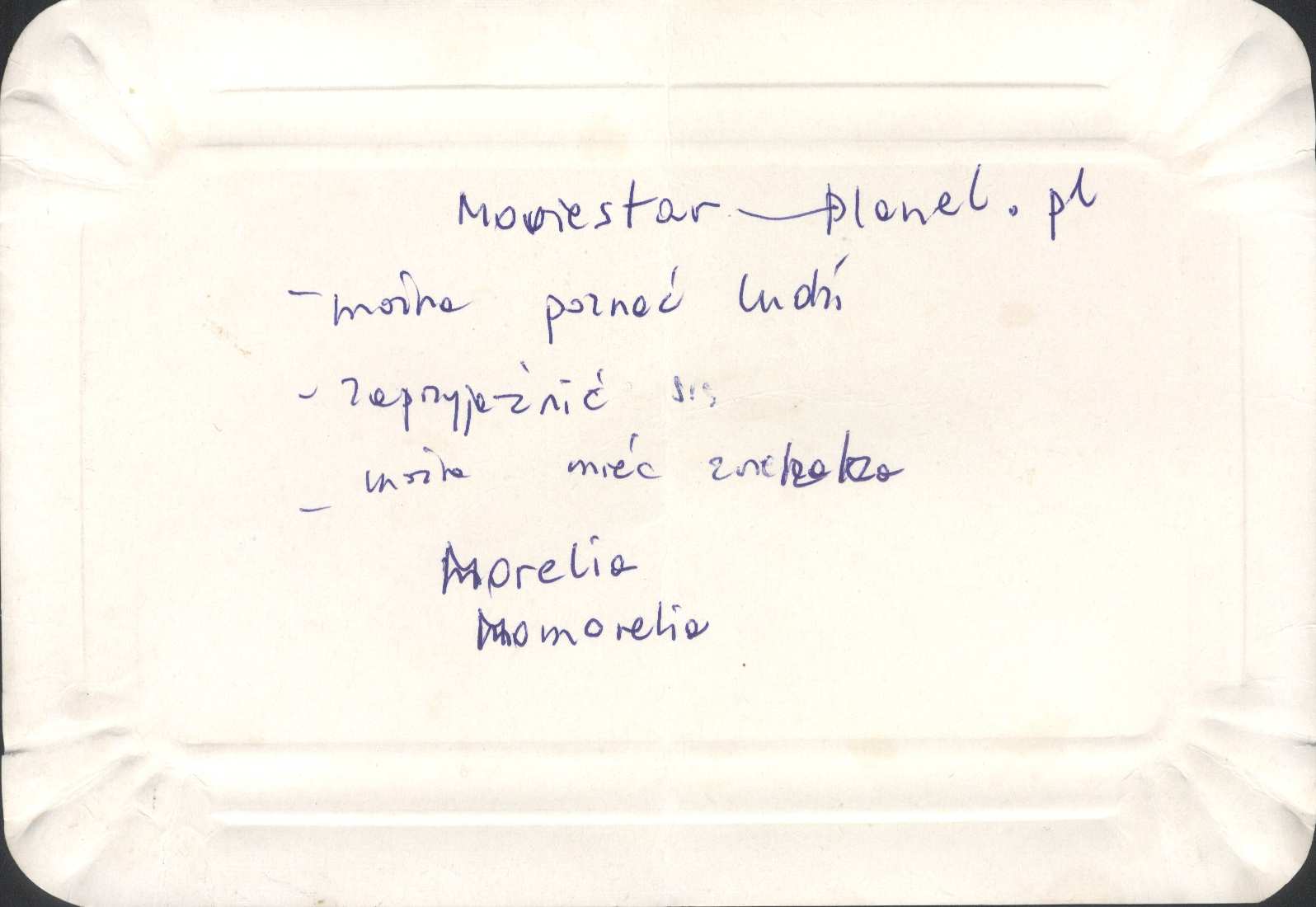 Konusia nie lubi „Kerbala”, bo wczoraj Sławek o północy pokłócił się z tatą o przerwane ładowanie nowej wersji i zbudzili Konusię. Ona mieszka w „Movie_star_ planet.pl”. Można tam poznać wielu ludzi, zaprzyjaźnić się, można mieć własnego pieska...
Avatary dzieci („adolescenti”)
Milenka (11 lat)
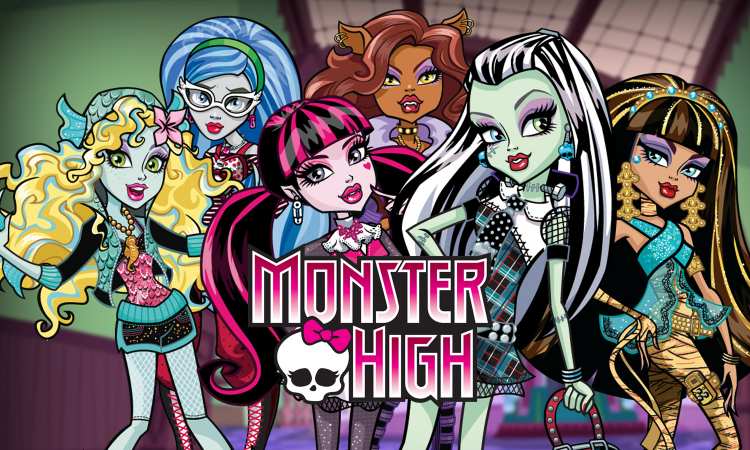 Źródło zdjęcia: internet
http://glee.wikia.com/wiki/File:107704-monster-high-wallpaper-monster-high.jpg
xmp.did:CE3E666E4EA3E0119C088F733B64C653; Retrieved 27/11/2014
Creative Commons Attribution-Share Alike License 3.0
Original features: Matell Inc.
Avatary dzieci („adolescenti”)
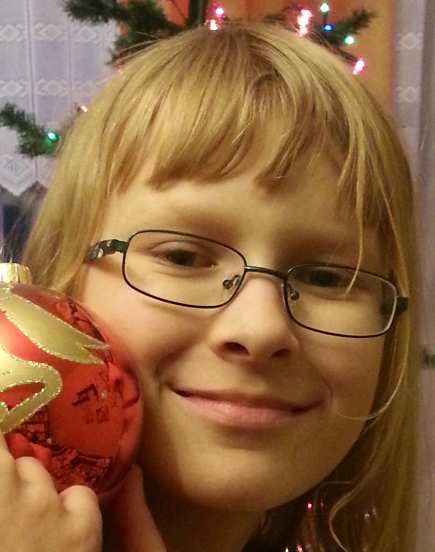 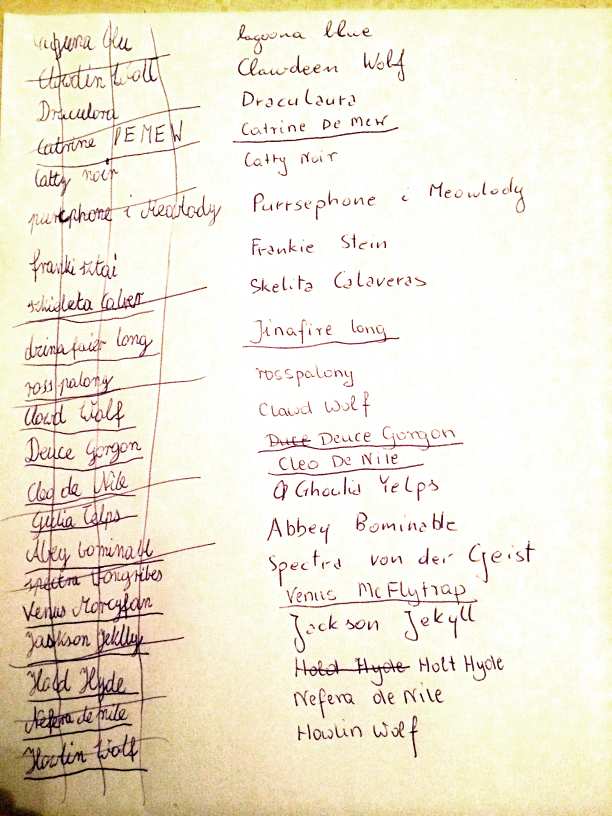 Milenka (11 lat)
Milenka, lat 11, ma kolekcję potworkowatych, ale realnych Monster-High. 
Ich 30-osobową rodzię, Drrakulorra, SelinDior, Frankiesztai itd. wymienia bez błędu, ale na plaży nadal zbiera kamienie i muszle.
Również ona, ze starszym od niej o kilka lat bratem, lubi pograć w Monster internetową.
Avatary dzieci („adolescenti”)
Innymi słowy
Tzw. dzieci, a właściwie adolescenti, w czasach współczesnych – rodziców wiecznie nieobecnych, bo zapracowanych, uciekają w świat wyimaginowany. 

Nie jest to zjawisko samo w sobie negatywne, jako że świat fantazji jest niezbędny dla wytworzenia umiejętności twórczego myślenia w wieku dorosłym, czytaj: sukcesu zawodowego.

Problemem jest, gdy ten internetowy świat, tworzony przez dorosłych i głównie w celach komercyjnych (piesek w grze komputerowej kosztuje 20 zł)  staje się głównym:
- źródłem poznania, jak wiedza o astronomii i lotach kosmicznych u „Sławka”
 zastępczym źródłem afektywności. 

Winę, oczywiście, ponoszą dorośli – środowisko (szkoła, parafia, podwórko), 
które tych (ciągle jeszcze) dzieci nie przygarnia, 
w wieku, w którym tego najbardziej potrzebują...
Avatar ery cyfrowej
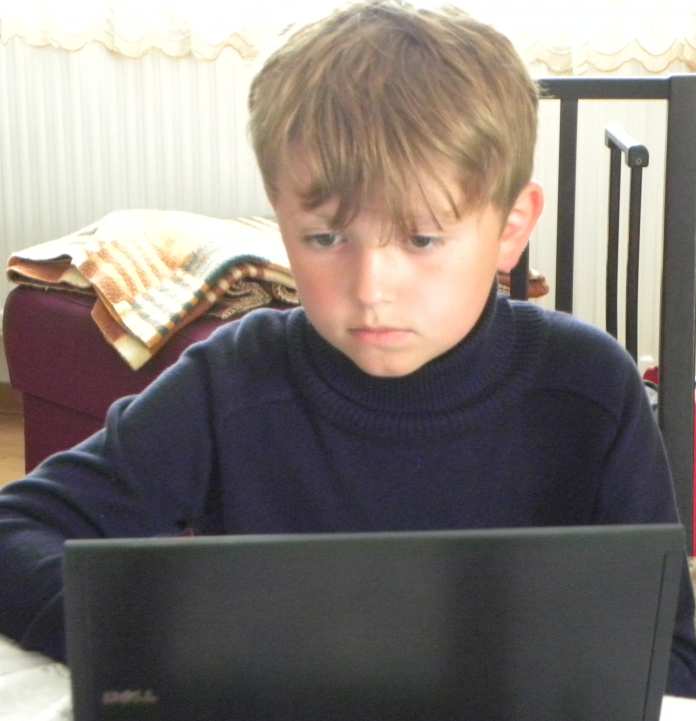 Avatar = odwieczna projekcja alternatywnej i/lub komplementarnej osobowości
= zjawisko naturalne
chyba, że dotyczy procesów poznawczych,
Avatar ery cyfrowej
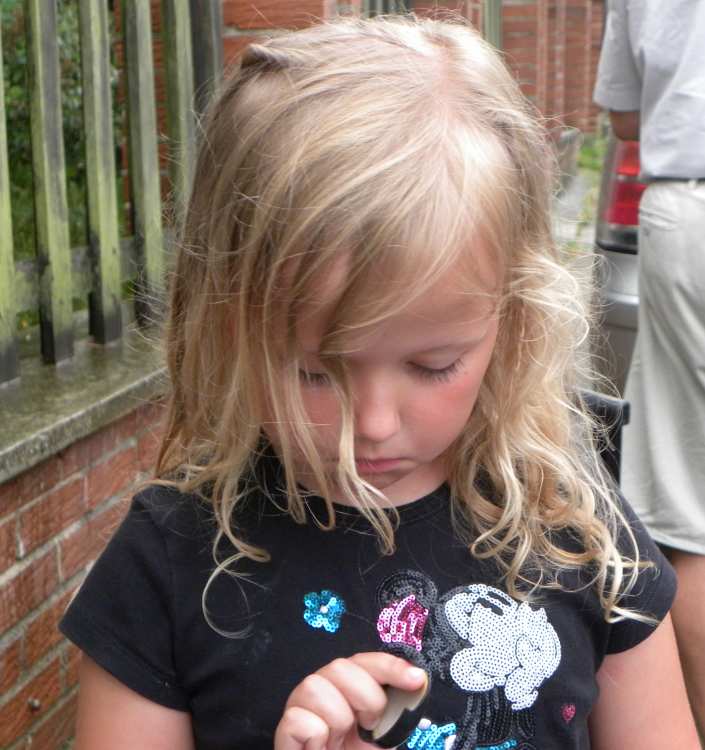 Avatar = odwieczna projekcja alternatywnej i/lub komplementarnej osobowości
= zjawisko naturalne
chyba, że dotyczy projekcji procesów poznawczych i/lub 
    relacji uczuciowych, szczególnie u dzieci!
Dziękujemy za uwagę!

Szczególne podziękowania dla Konstancji,
Milenki i Sławka (i ich rodziców)